AGRITURISMO             nontiscordardimè
LA NOSTRA STORIA
La famiglia Delucchi dal 1960 accoglie coppie, famiglie con bambini e turisti provenienti da ogni parte del mondo (inclusi anche motociclisti). L’agriturismo si affaccia sulla campagna di Varese Ligure, offrendo meravigliosi panorami accompagnati da pietanze fresche e tipiche da gustare . 
Il nome dell’agriturismo nasce dalla romantica storia dei creatori dell’azienda. Quando Marco nel 1951 ha incontrato per la prima volta Isabella le ha portato il fiore che dieci anni dopo sarebbe diventato il simbolo della loro attività.
LA NOSTRA IMPRESA
Nontiscordardimè offre ospitalità, un alloggio per il pernottamento interno (camere da letto) ed  esterno (zona adibita al campeggio). Offre in aggiunta la somministrazione di cibi e bevande tipici del luogo a km0 (colazione, pranzo e cena). Vi è, inoltre, al suo interno la possibilità di frequentare corsi di cucina e di equitazione con i migliori esperti nel campo. Per i più piccoli, invece, è stata organizzata una fattoria didattica, nella quale i bambini potranno divertirsi a dare da mangiare agli animali, raccogliere le uova o mungere le mucche.
PERCHÉ SCEGLIERCI?
rapporto qualità-prezzo ottimale
una location mozzafiato nel verde della campagna
offre molte attività al suo interno: per non lasciare mai i clienti annoiati
ha una zona adatta alle esigenze dei più piccoli
ha una bella storia che può attirare i turisti
RISCHI D’IMPRESA:
CASO DI STUDIO
CASO DI STUDIO
Nel pomeriggio di un calda giornata estiva un bambino curioso si spinge nei pressi del maneggio in cerca di qualche nuova avventura. Trovando il cancello aperto (che l’istruttore aveva erroneamente dimenticato di chiudere) entra nella stalla di un pony, che spaventato, inizia a calciare colpendo il bimbo alla gamba e riportando alcuni danni.
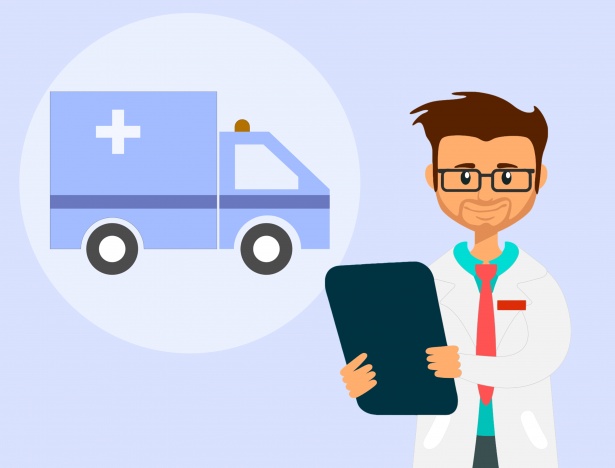 QUAL’E’ IL DANNO DIRETTO E INDIRETTO?
DIRETTO
INDIRETTO
Risarcimento fisico e morale a carico dell’agriturismo in favore della famiglia del bambino per l’incidente accaduto.
Danno alla reputazione dell’agriturismo a causa di un passaparola negativo a seguito dell’incidente con conseguente diminuzione delle prenotazioni.
QUALI PROTEZIONI ASSICURATIVE POSSIAMO ATTIVARE?
Grazie a questa assicurazione possiamo coprire il danno involontario provocato ad un terzo (il bambino in questo caso)
RC TERZI (RESPONSABILITÀ CIVILE VERSO TERZI)
COSA FARE PER RIDURRE IL DANNO INDIRETTO?
DIVENTARE MULTICANALE
Farci conoscere sempre di più attraverso i social network (sempre più utilizzati oggi) come Instagram, Facebook)
1
2
3
RECENSIONI POSITIVE
VALORIZZARE I NOSTRI PUNTI DI FORZA
Incitare i clienti che soggiornano nell’agriturismo a lasciare una recensione positiva
Valorizzare il più possibile i nostri punti di forza descritti in precedenza
CONCLUSIONI
Può capitare che si verifichi un incidente in un’attività, ma è importante prestare attenzione ai piccoli gesti che possono prevenirli:
-chiudere sempre i cancelli precedenti alle stalle o alle zone adibite agli animali
-ribadire in anticipo ai genitori di non lasciare da soli i bambini in giro per l’agriturismo
- Avere una copertura assicurativa per suddividere con altri il peso dei danni eventuali
FINE
nontiscordardimè